Programme d'action de Vienne : examen à mi-parcours pour la région Afrique
M. Sandagdorj Erdenebileg
Chef du Service chargé de l’élaboration des politiques, de la coordination, du suivi et des rapports (Bureau du Haut Représentant)
20-26 mars 2019
Marrakech (Maroc)
Examen à mi-parcours pour la région Afrique
1
Programme d'action de Vienne
Messages clefs
Des progrès ont été accomplis dans la mise en œuvre du Programme d'action de Vienne, même s'ils sont lents et insuffisants.
Il est crucial de renforcer les partenariats.

L'examen à mi-parcours pour la région Afrique du Programme d'action de Vienne a eu lieu les 18 et 19 mars 2019 : adoption du document final présenté à la Conférence des ministres et qui le sera à l'examen mondial à mi-parcours
Programme d'action de Vienne
UNECA.ORG
2
Questions fondamentales de transit
Les pays en développement sans littoral et les pays de transit en Afrique ont fait des progrès en matière de ratification de l'Accord de l'OMC sur la facilitation des échanges; et des accords de libre-échange continentaux et régionaux.
Actions cruciales

La mise en œuvre efficace des accords est vitale.  

Les organisations internationales et régionales sont encouragées à accroitre leur assistance technique ;
L’utilisation accrue d'outils disponibles en matière de transit, tels que les directives de l'OMD relatives au transport en transit.

Des efforts accrus sont nécessaires pour atteindre les objectifs spécifiques du Programme d'action de Vienne en ce qui concerne la réduction : du temps de déplacement le long des couloirs ; du temps d'immobilisation de la cargaison dans les ports maritimes et du temps passé aux frontières terrestres
3
Développement des infrastructures
Progrès réalisés dans le développement des transports, de l'énergie et de l'infrastructure des TIC.

Cependant, l'infrastructure reste inadéquate.

Actions cruciales 
Mobilisation de ressources pour combler le déficit d'infrastructure
Appui technique à la préparation de projets bancables
Renforcement des couloirs
Renforcement de la coopération concernant les infrastructures frontalières
La collaboration et les partenariats sont essentiels
4
Commerce international et facilitation des échanges
5
Intégration et coopération régionales
L'intégration régionale - essentielle pour les pays en développement sans littoral, notamment en matière de transport, d'énergie et de connectivité des TIC, pour la facilitation des échanges et l'accroissement du commerce intra-régional.
Principales mesures
La mise en œuvre de la Zone de libre-échange continentale africaine, le développement industriel accéléré de l'Afrique et le Programme pour le développement des infrastructures en Afrique sont essentiels pour intégrer les pays en développement sans littoral dans les chaînes de valeur régionales et mondiales.
6
Transformation structurelle de l’économie
Progrès limités de la transformation économique structurelle ;
Forte dépendance à l'égard des produits agricoles bruts, des ressources minérales
et des produits manufacturés à faible valeur ajoutée.
Actions cruciales 
Efforts accrus pour concevoir des politiques habilitantes - politiques industrielles,
politiques macroéconomiques, commerciales, financières et financières de soutien et
politiques de recherche et développement. 
Promouvoir le secteur privé, en particulier les MPME.
Amélioration de l'accès au crédit, aux technologies et accroissement de l'investissement dans l'éducation et le renforcement des compétences.
Moyens de mise en œuvre
Ressources financières internes et externes are central to the implementation of the VPoA. 
Mobilisation renforcée des ressources intérieures.
Flux d'APD importants vers les pays en développement sans littoral.
7
Examen à mi-parcours du Programme d'action de Vienne
Tous les États membres sont invités à l'examen à mi-parcours de la mise en œuvre du Programme d'action de Vienne prévue en décembre 2019 en séance plénière convoquée par le Président de l’Assemblée générale.
Examen à mi-parcours de la mise en œuvre du Programme d'action en faveur des pays en développement sans littoral
Décembre 2019, New York
www.lldc2conference.org/mtr
8
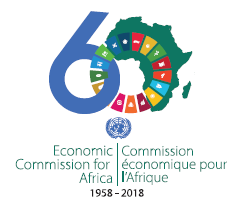 MERCI!
Follow the conversation: #COM2019
More: www.uneca.org/cfm2019
9